Муниципальное  дошкольное образовательное учреждение детский сад №18 «Теремок»
 Ярославского муниципального  района
Воспитание дошкольников в культурных традициях русского народа через участие в экологическом проекте ФПГ "Будущее начинается сегодня"
Захарова Вера Витальевна, 
воспитатель
Пусть ребенок чувствует красоту и восторгается ею,пусть в его сердце и в памяти навсегда сохранятсяобразы, в которых воплощается Родина.В. Сухомлинский
Цель  –  формировании экологической культуры, заботы о животных и растениях Ярославской области, приобщение к семейным традициям
Этапы реализации проекта:
Сентябрь
Тема «Природа родного края»
Мероприятия:
Родительские собрания в подготовительной и старшей группах.
Участие во Всероссийском конкурсе «Шишки, желудь, три листочка»- дети подготовительной группы - 6 дипломов 2 ст.
Экскурсия «Природа родного края», посещение парка «Солнечный» с.Туношна
Сентябрь
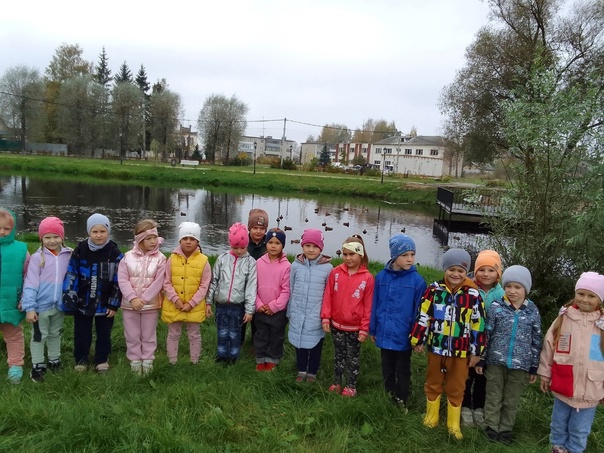 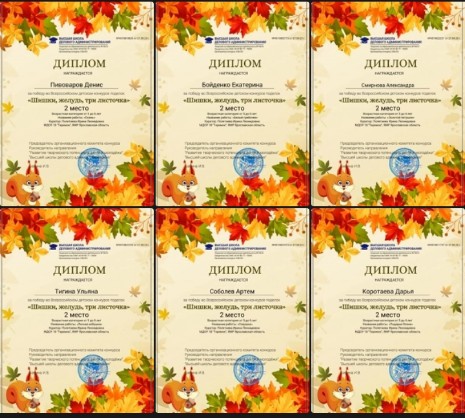 Этапы реализации проекта:
Октябрь
Тема «Культурная традиция «Забота»»
Мероприятия:
«Вперед трудовой десант»: -Викторина «Деревья нашего края»; Уборка листьев с участка.
«Посадил дерево – дал шанс светлому будущему». Посадка семейного дерева в парке «Солнечный» с.Туношна
Викторина «Животные русских сказок и мифов в Ярославском зоопарке»
Октябрь
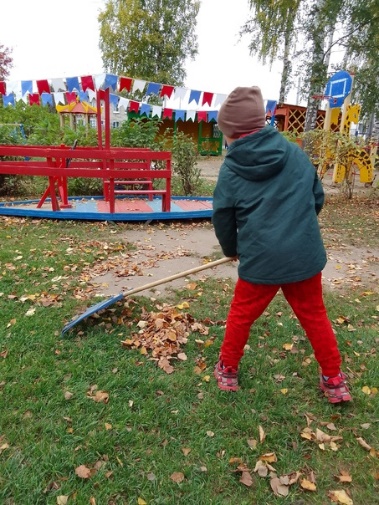 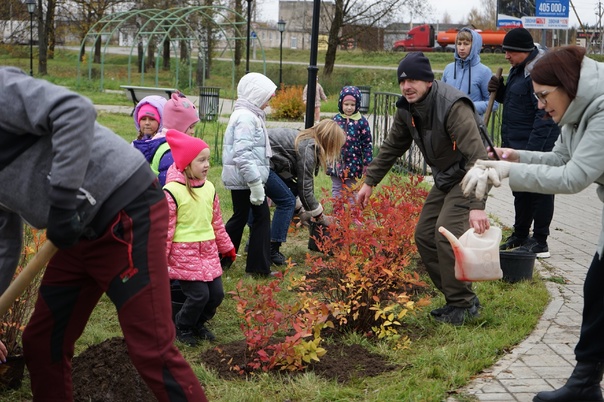 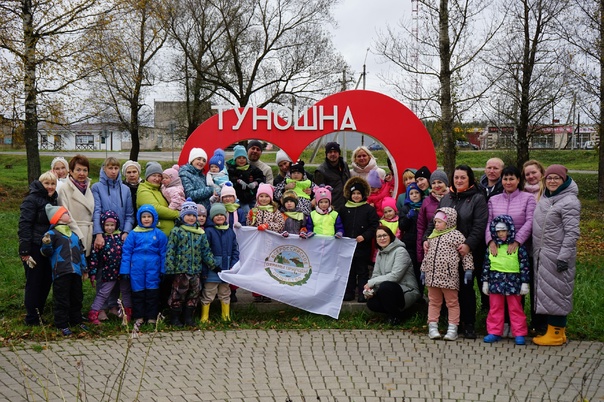 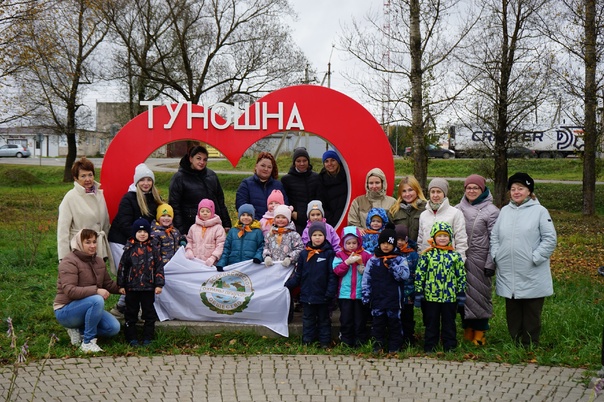 Этапы реализации проекта:
Ноябрь
Тема «Тропою чувств»
Мероприятия:
Беседа «Заповедники России»
Викторина « Животные и растения, занесенные в Красную книгу Ярославской области»
Аппликация «Кувшинка»
Ноябрь
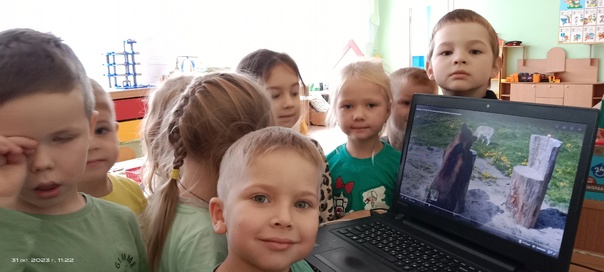 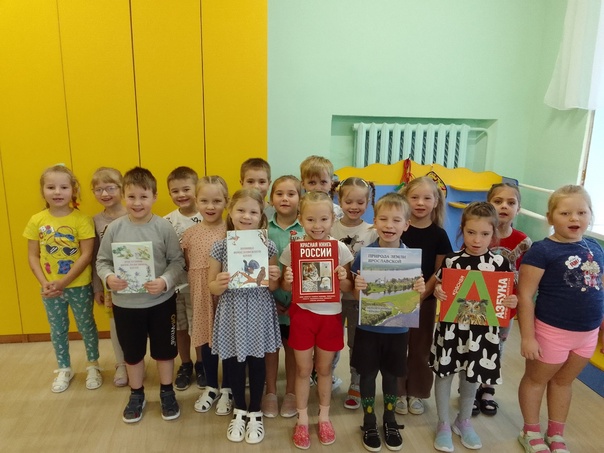 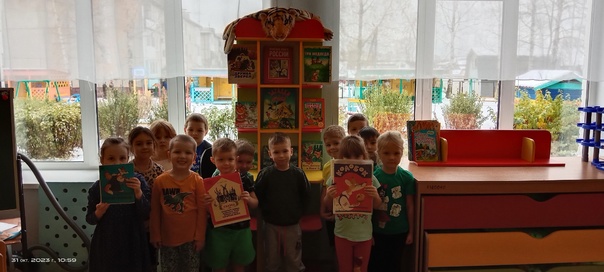 Этапы реализации проекта:
Декабрь
Тема «Звуки природы»
Мероприятия:
Изготовление эко-кормушек для птиц.

Экскурсия в парк «Солнечный» с.Туношна- развешивание  эко кормушек на деревья
Декабрь
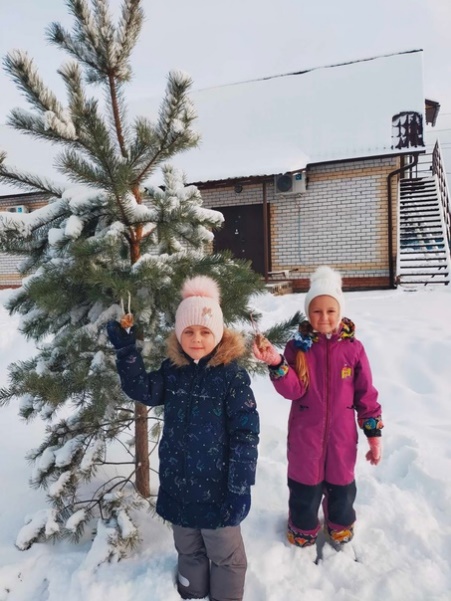 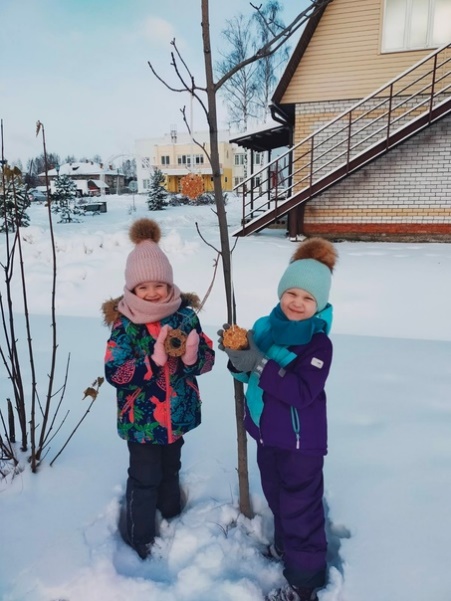 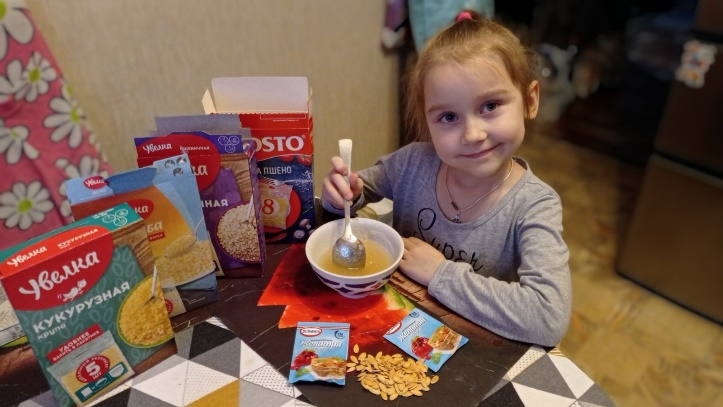 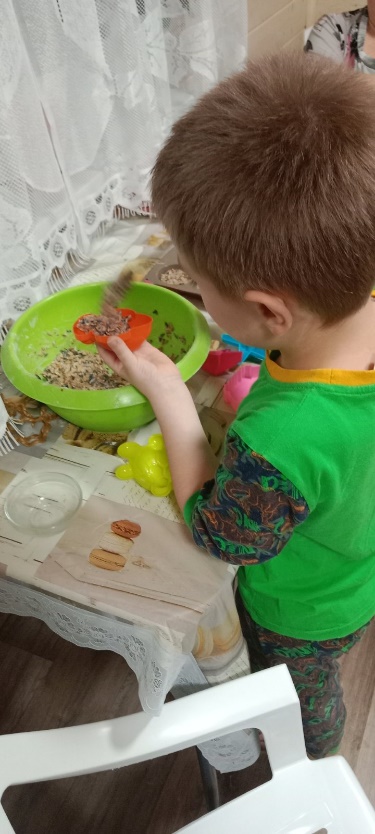 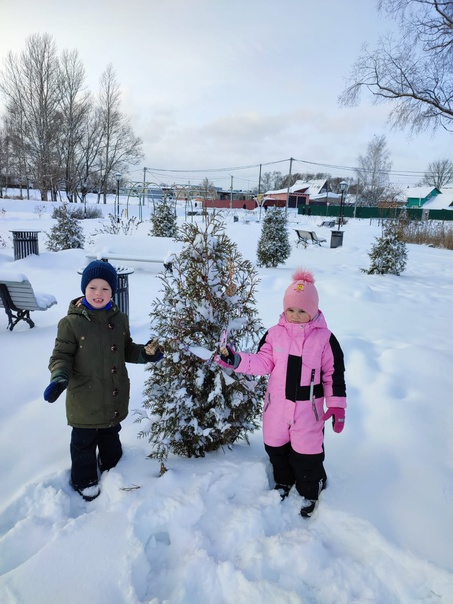 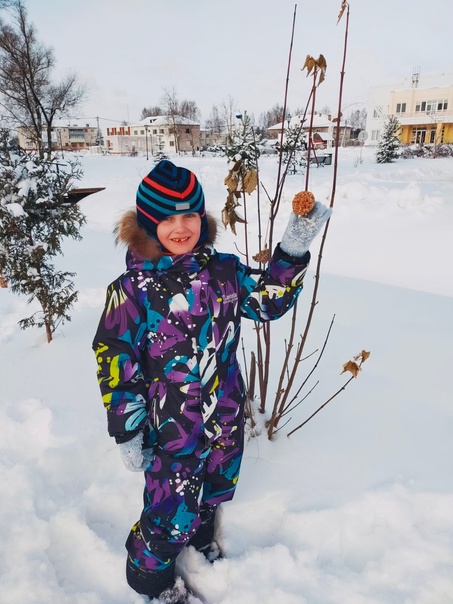 Этапы реализации проекта:
Январь
Тема «Я-часть природы»
Мероприятия:

Экскурсия к реке Волга
Беседа « Я –часть природы»
Январь
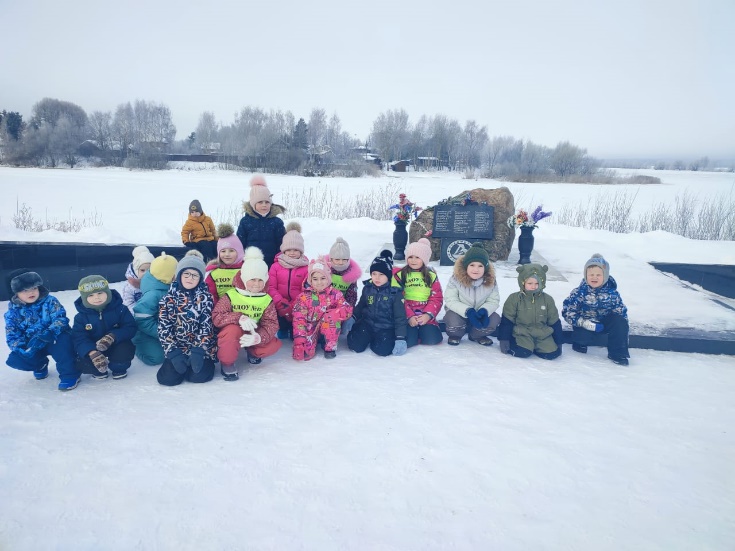 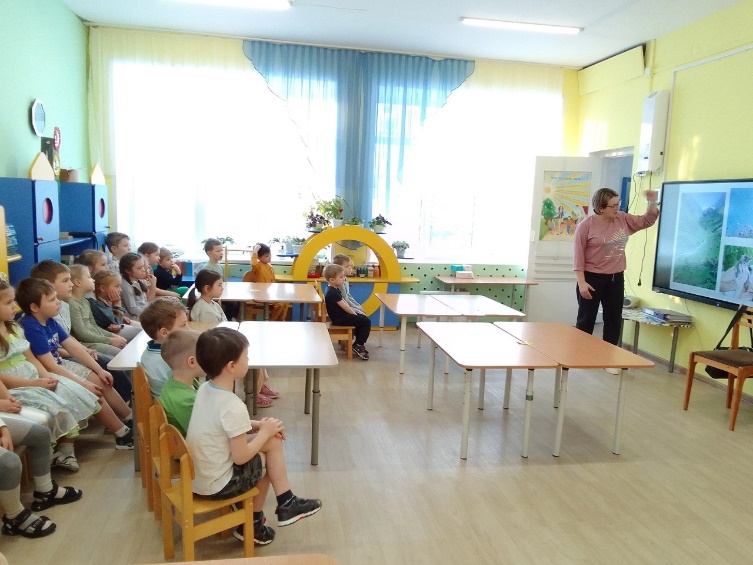 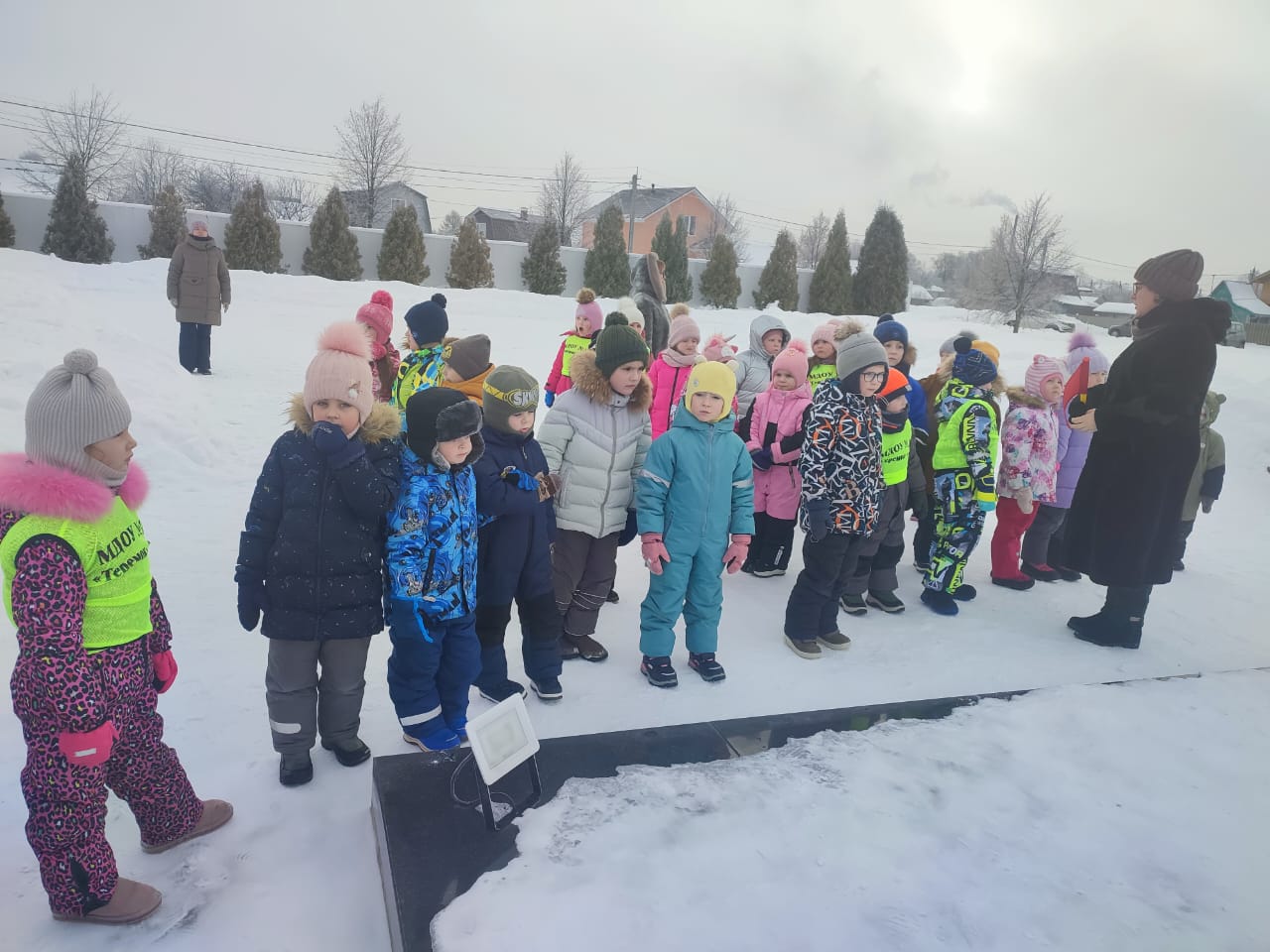 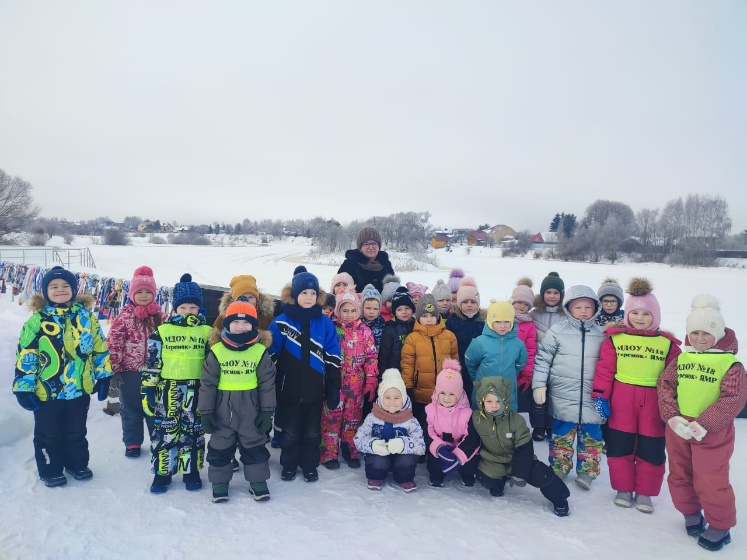 Этапы реализации проекта:
Февраль
Тема «Разделяя отходы, мы сохраняем природу»
Мероприятия:
Конкурс «Чудеса для людей из ненужных вещей»
Беседа «Правила сортировки отходов»
Февраль
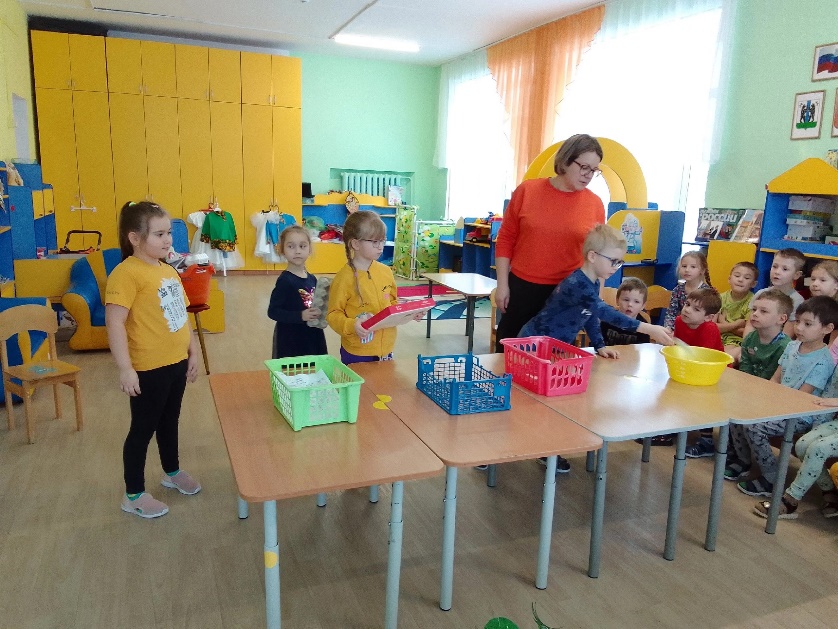 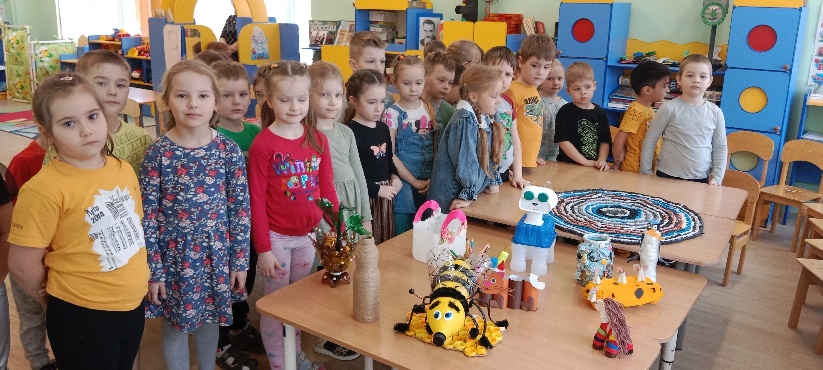 Этапы реализации проекта:
Март
Тема «Путешествие по экологической тропе»
Мероприятия:
Экскурсия по экологической тропе детского сада
Беседа «Весенние изменения в природе»
Март
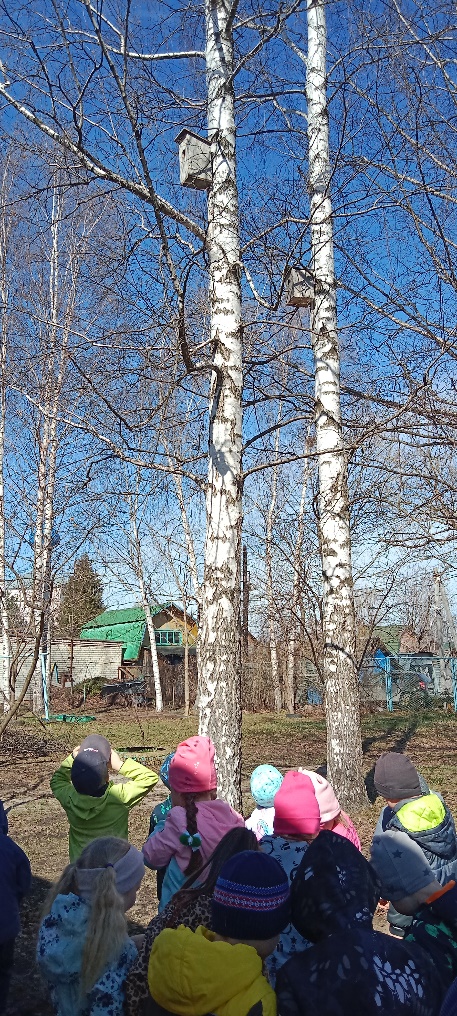 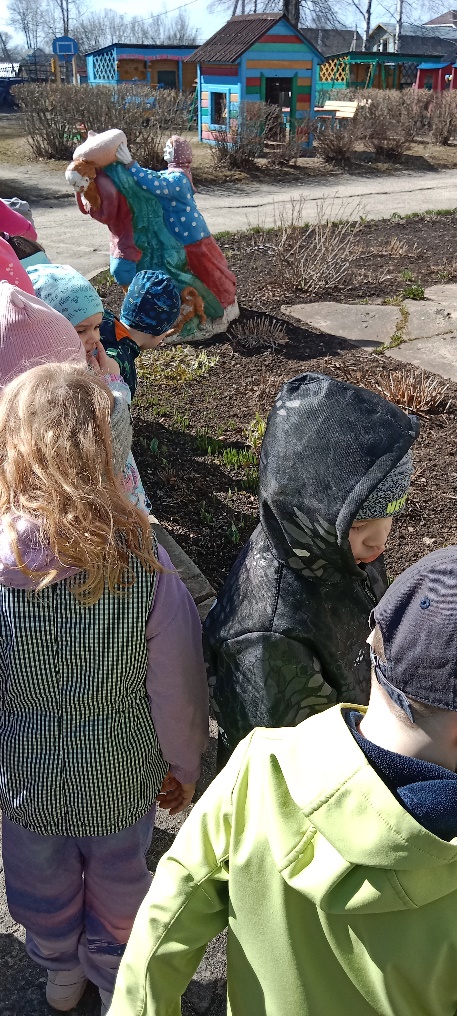 Этапы реализации проекта:
Апрель
Тема «Подведение итогов»
Мероприятия:
Итоговая конференция 
Итоговая диагностика
Апрель
Результаты участия
Сформировано представление о растениях, животных и птицах, обитающих на территории Ярославской области, узнали особенности их жизнедеятельности
Расширили представления детей о деревьях родного края, их жизнедеятельности, значении для всего живого. Воспитание трудовых навыков.
Получены знания о способах посадки деревьев, особенностях ухода за саженцами.
Сформировано представление о значимости сохранения и восстановления численности деревьев на планете.
Познакомили детей с обитателями Ярославского зоопарка.
Сформировано представление о заповедниках и национальных парках, о растениях и животных, находящихся под особой охраной.
Сформировано представление о роли человека в сохранении природного многообразия планеты
Сформирован навык изготовления кормушек, которые не вредят окружающей среде. 
Сформировано  у детей целостное представление о сезонных изменениях в природе, бережном отношении ко всему живому.
Формируется преемственность поколений родители - дети.
Прививается любовь к своей малой Родине с. Туношна , через благоустройство и уход за парком «Солнечный»- место  прогулок и отдыха всех жителей села и гостей.
Воспитание культурного поведения в природе, сохранение растений, которые сами и посадили.
Гордость за свои поступки и признание их значимости для общества и природы.
Мы будем рады с вами сотрудничать!
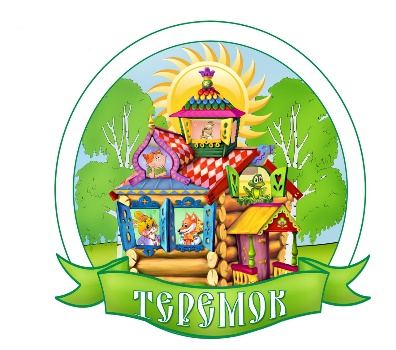 Муниципальное дошкольное образовательное
 учреждение детский сад № 18 "Теремок" ЯМР


 Адрес: 150501, Ярославская область,
Ярославский район,
с.Туношна ул. Школьная д.9
тел./факс:(4852) 43-93-92
Адрес сайта: http//tunoshna-ds.edu.yar.ru
Электронная почта: teremok-1978.yamr@yarregion.ru
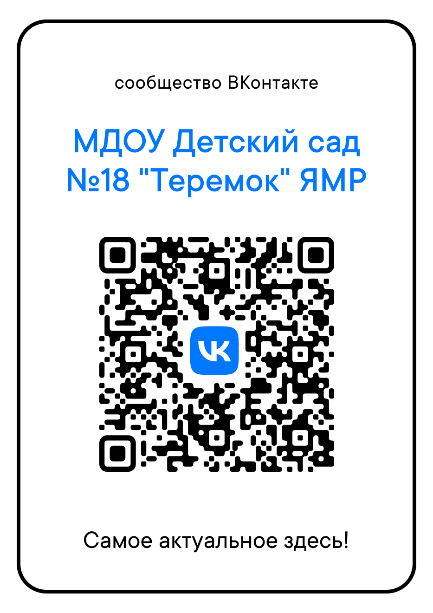